Polecenie
Proszę wykonać notatkę zawierającą krótkie opisy różnych metod przecinania półfabrykatów.
Uwaga! Przedłużam czas przesyłania zdjęć lub skanów notatek do poniedziałku 08.03.2021 do godziny 23:59. Termin ten obowiązuje zarówno dla notatek z dnia 03.03.2021, jak i 05.03.2021.
Przygotowanie półfabrykatów do obróbki
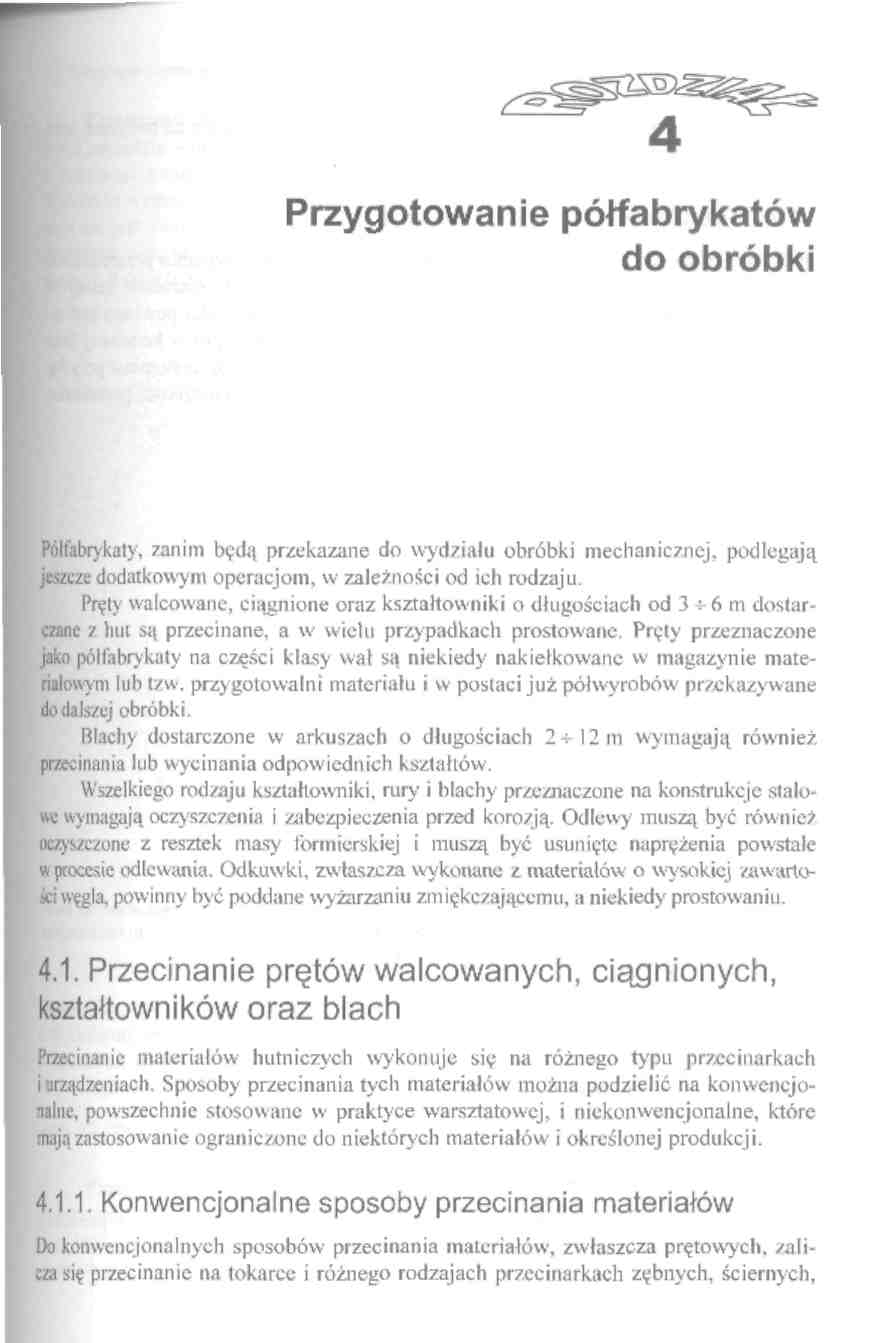 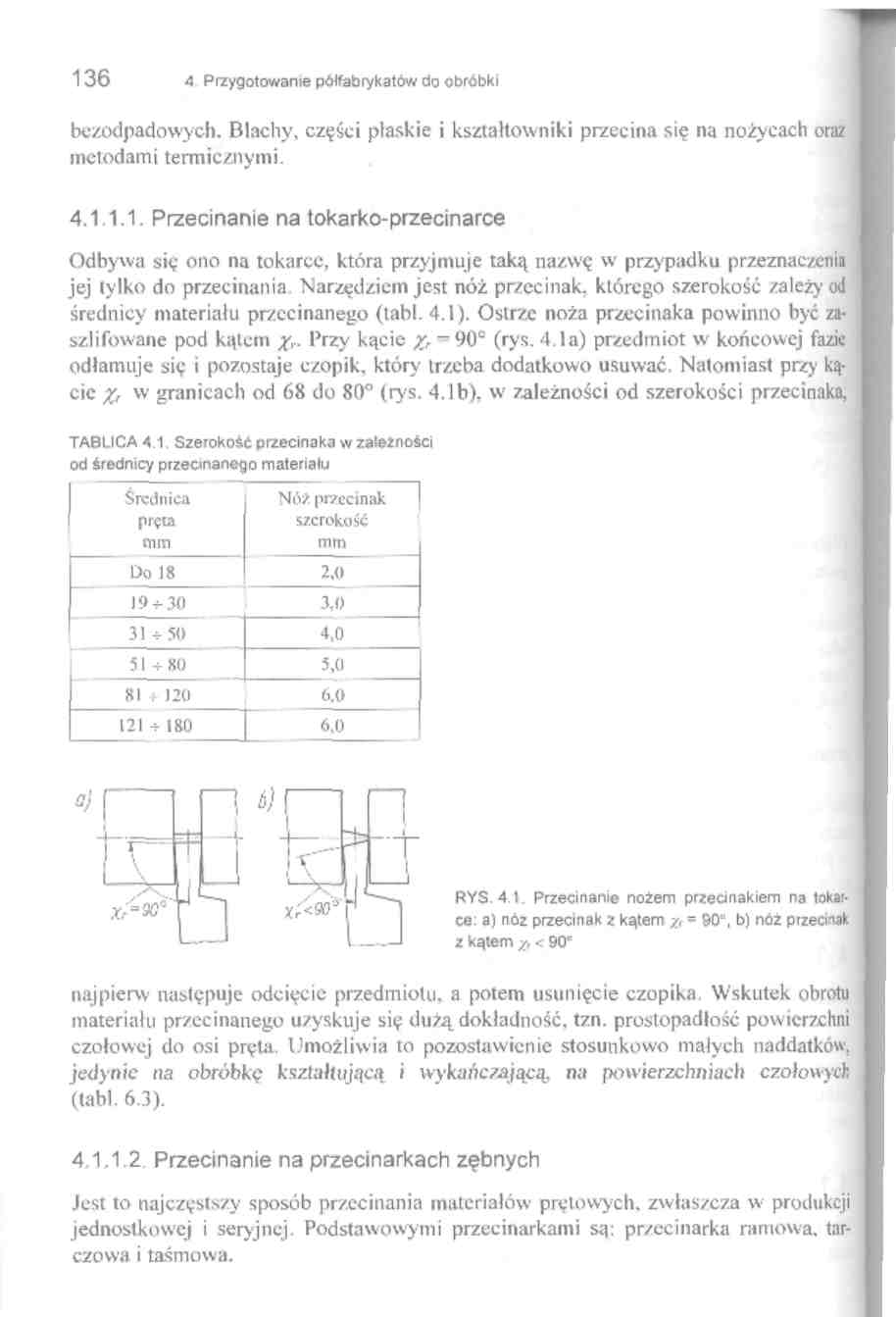 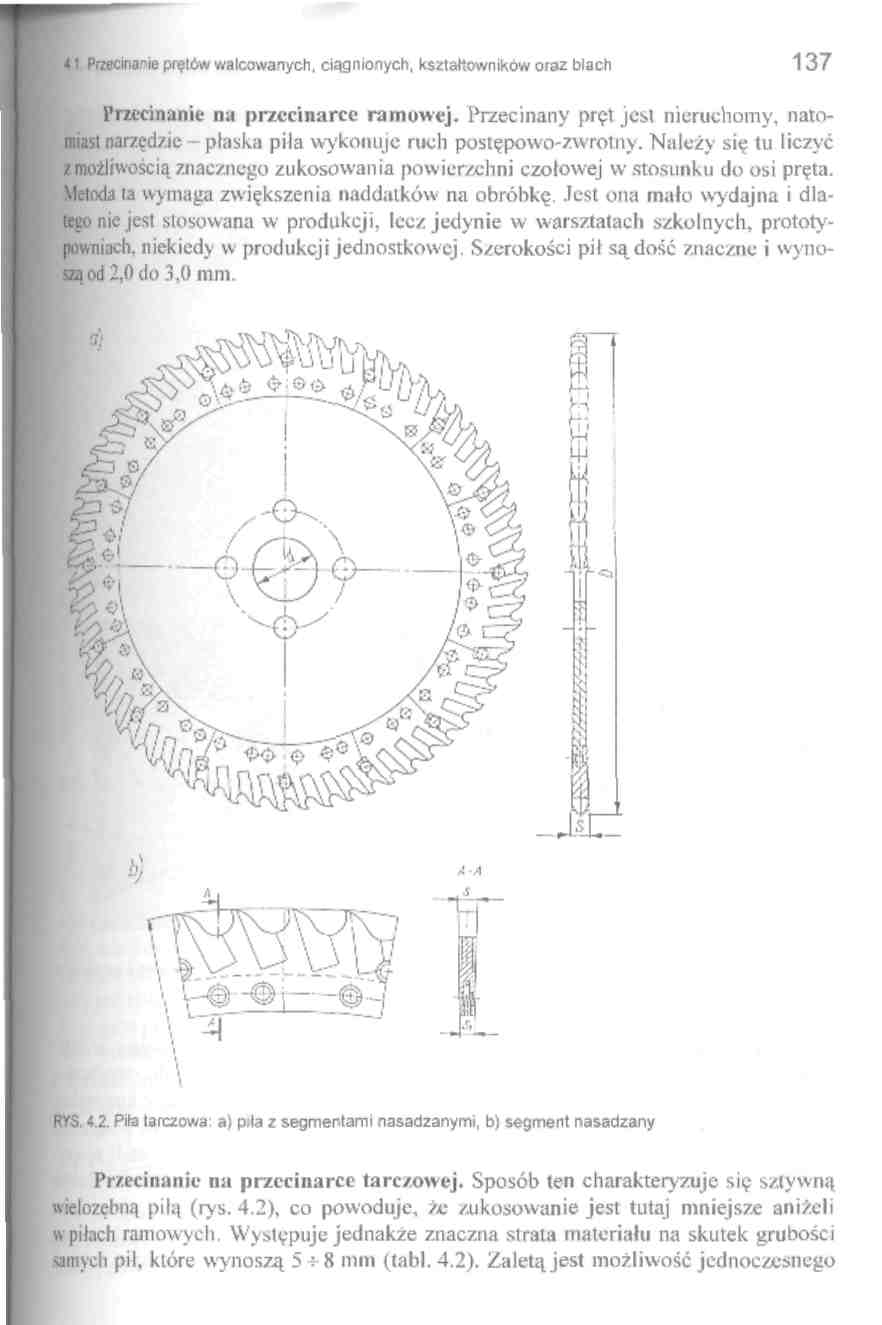 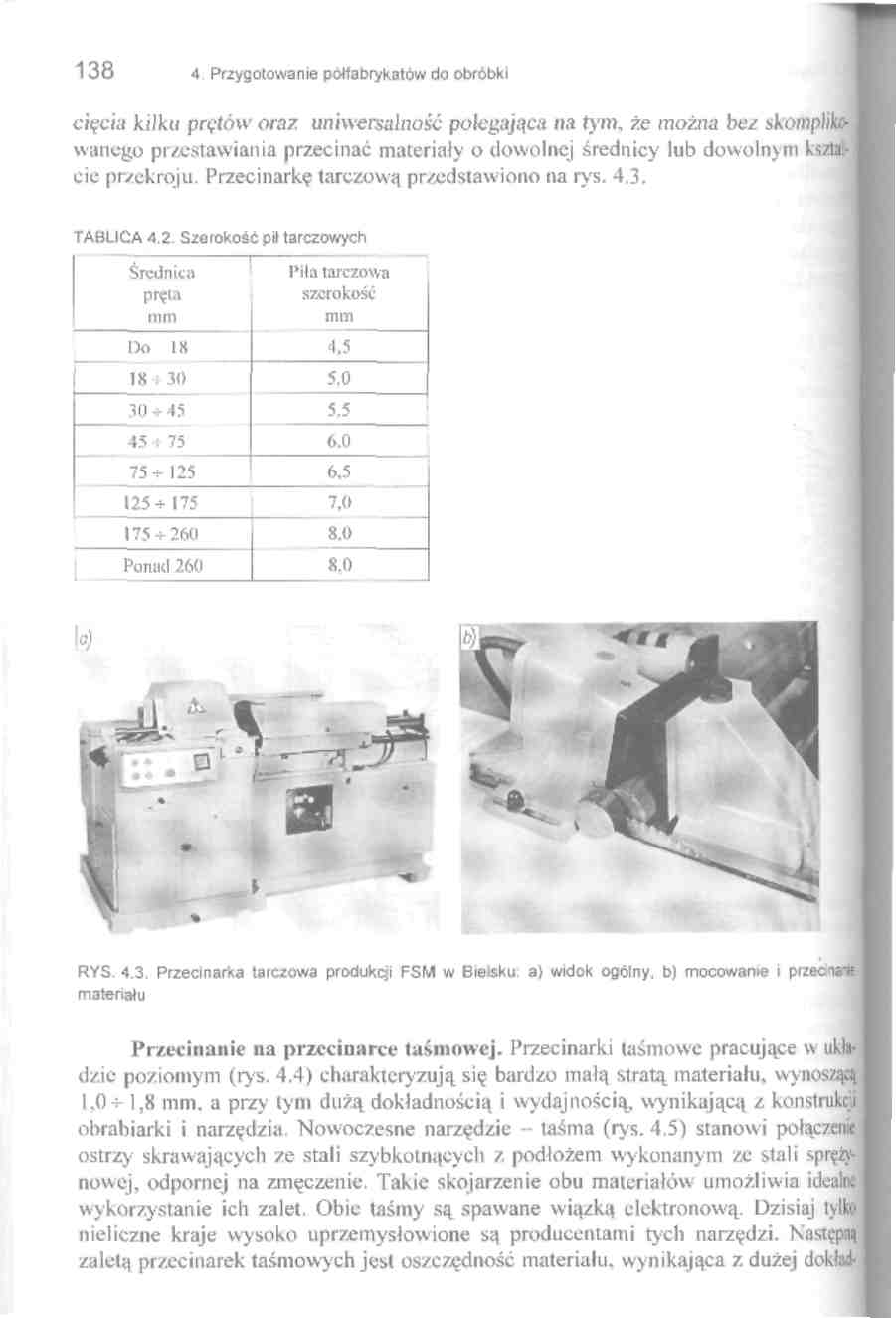 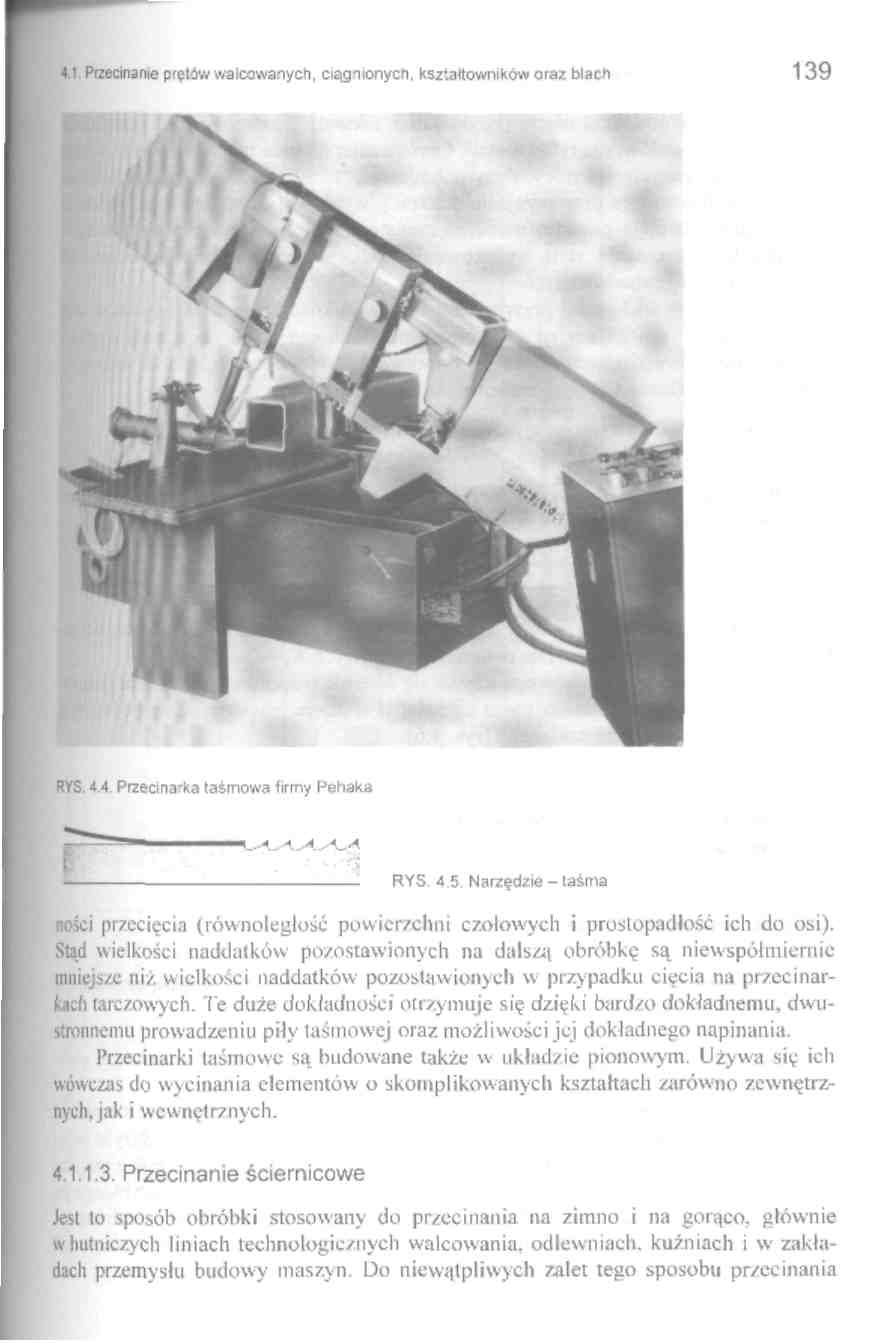 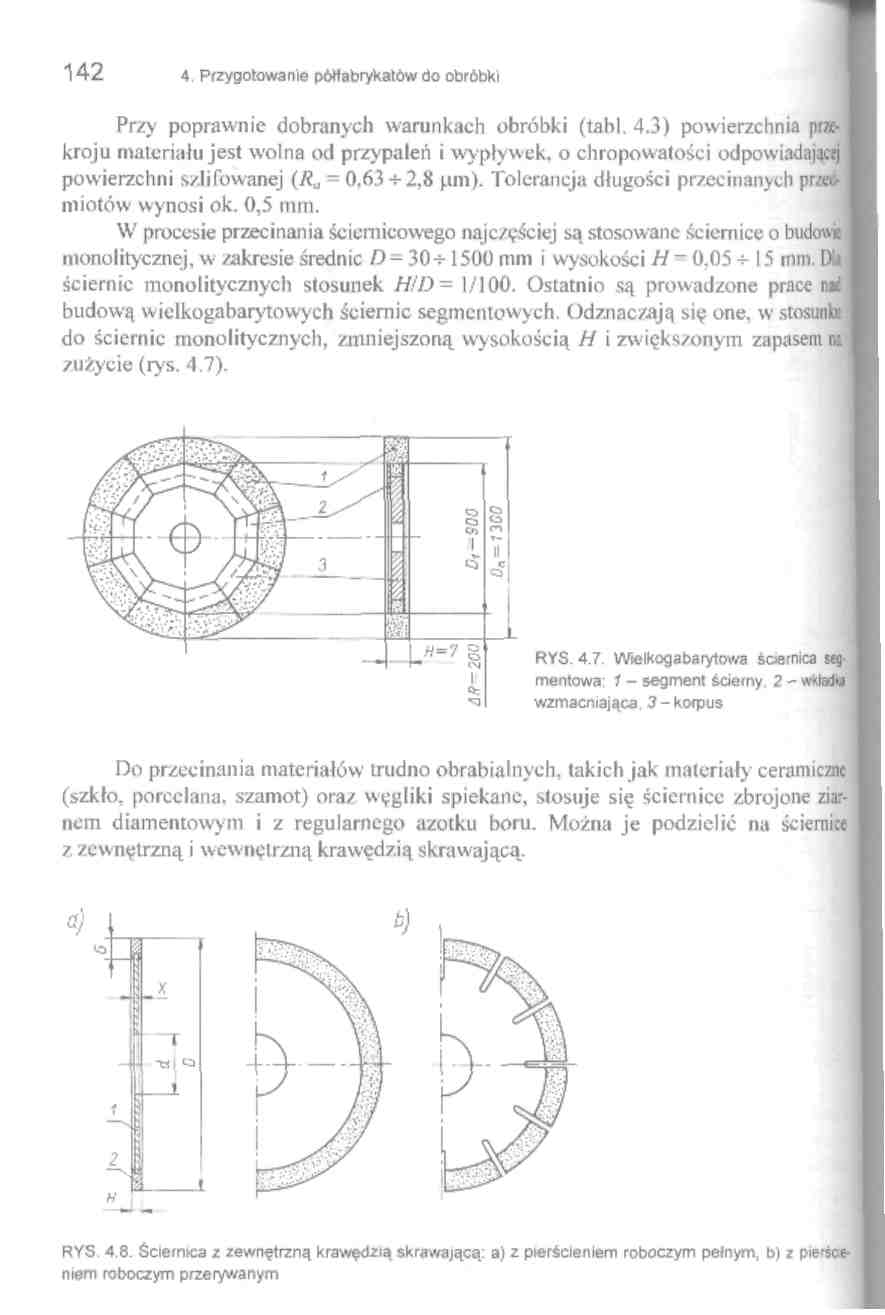 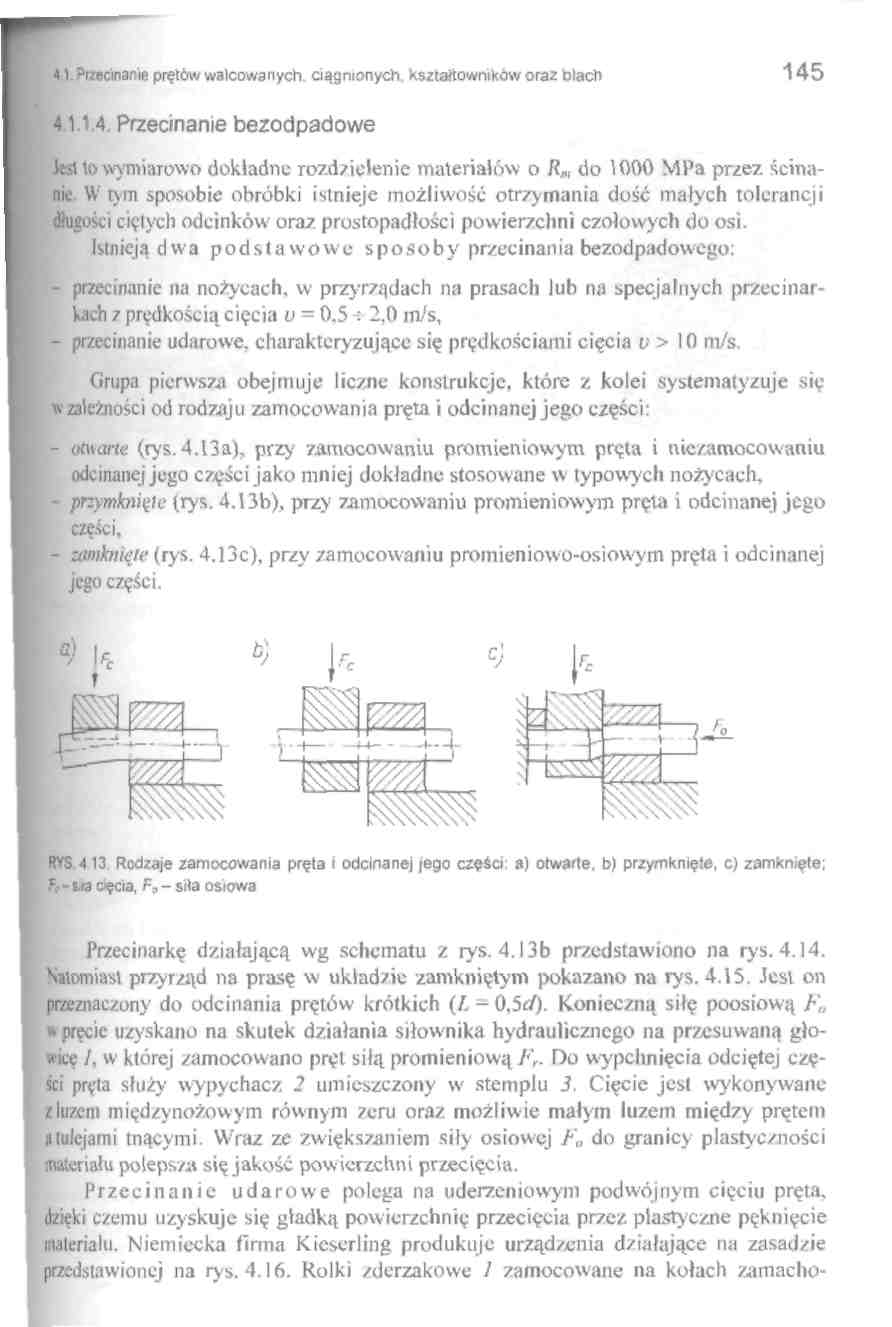 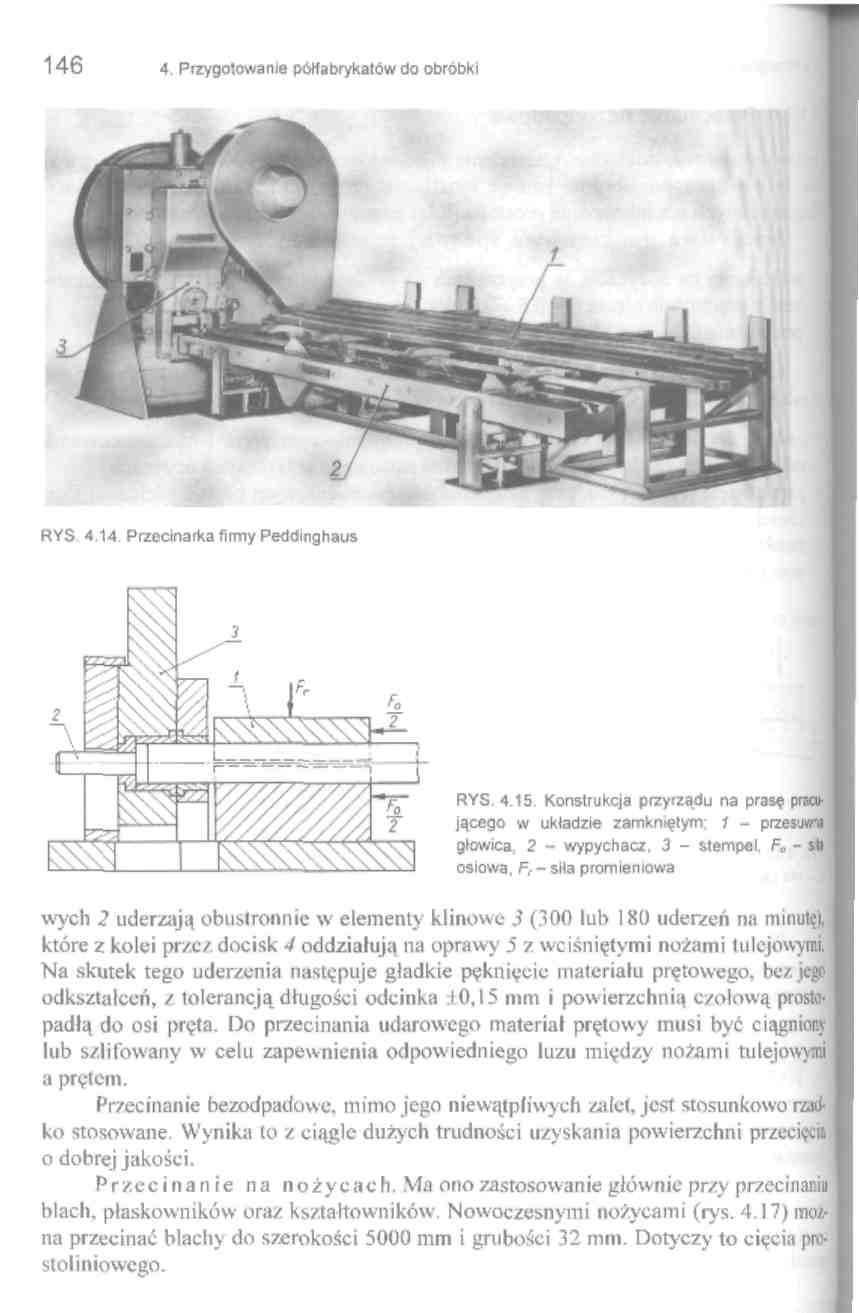 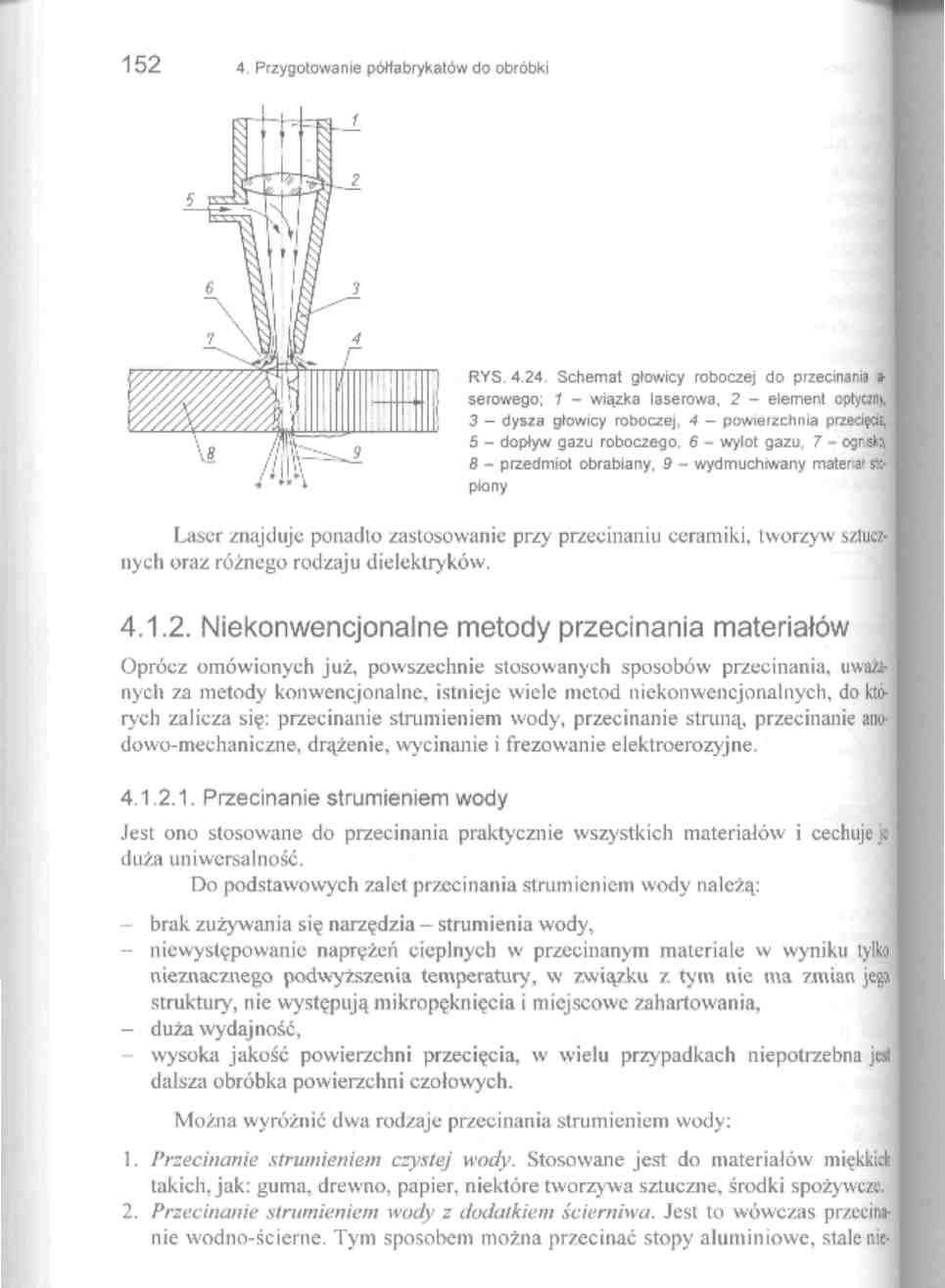 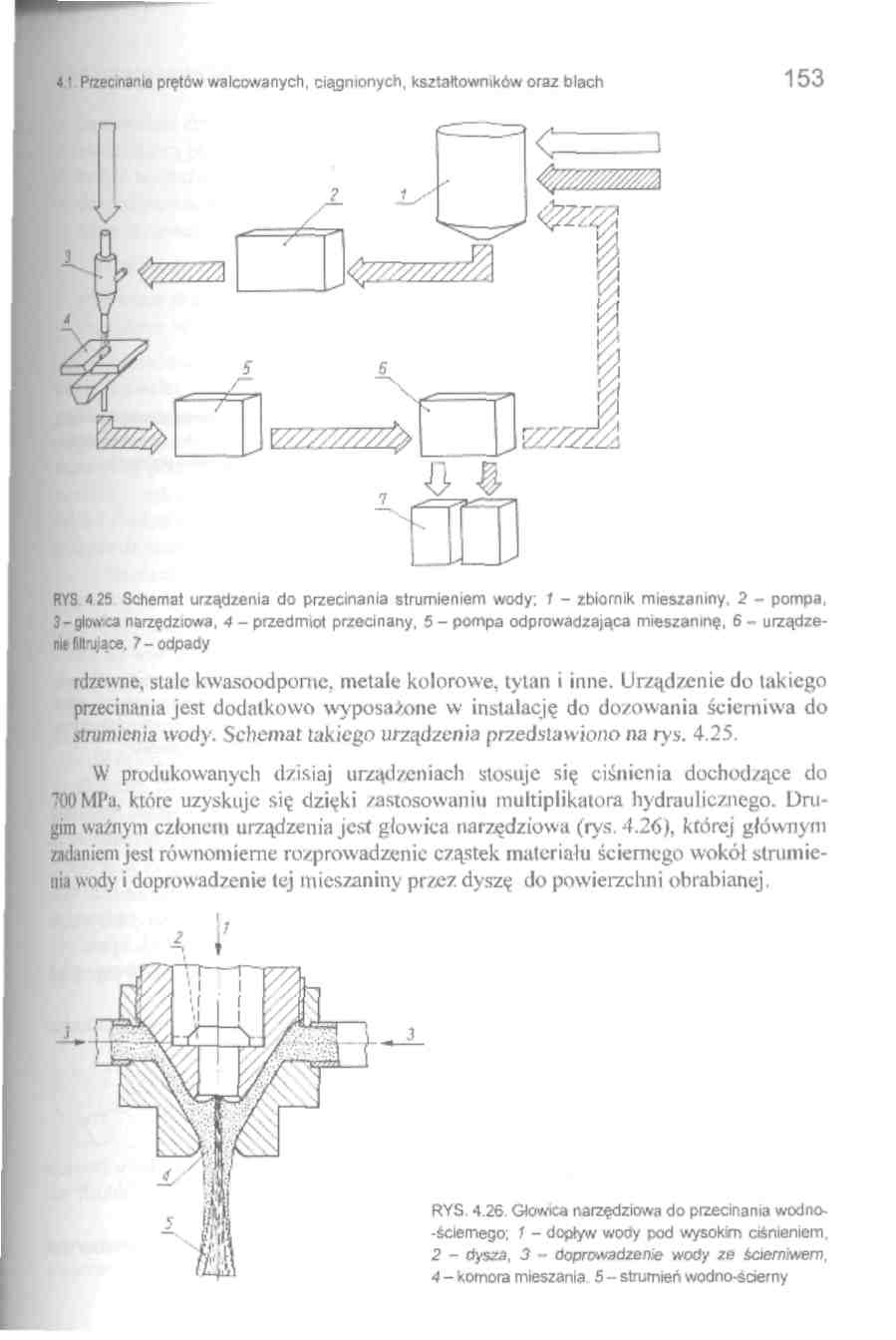 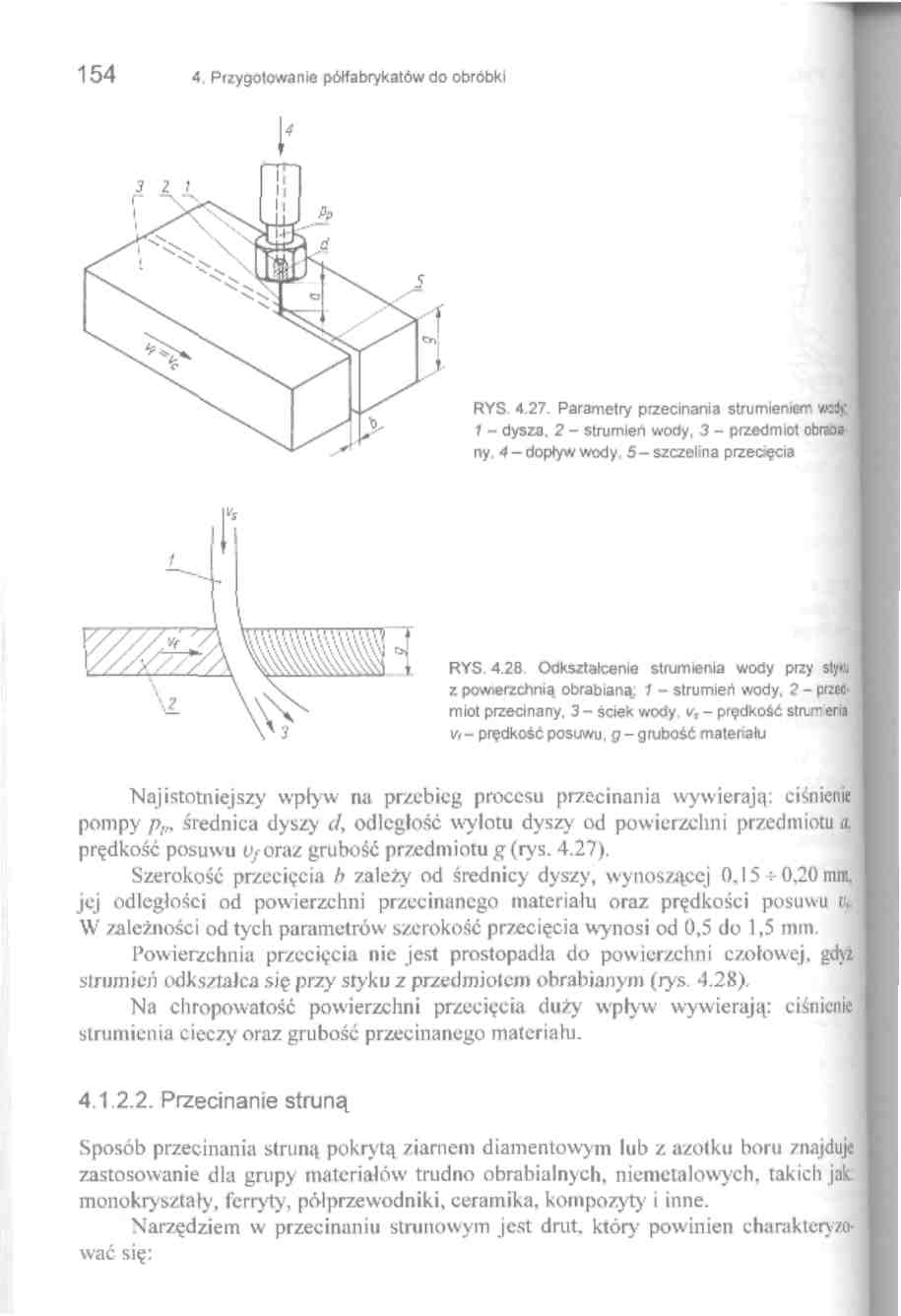 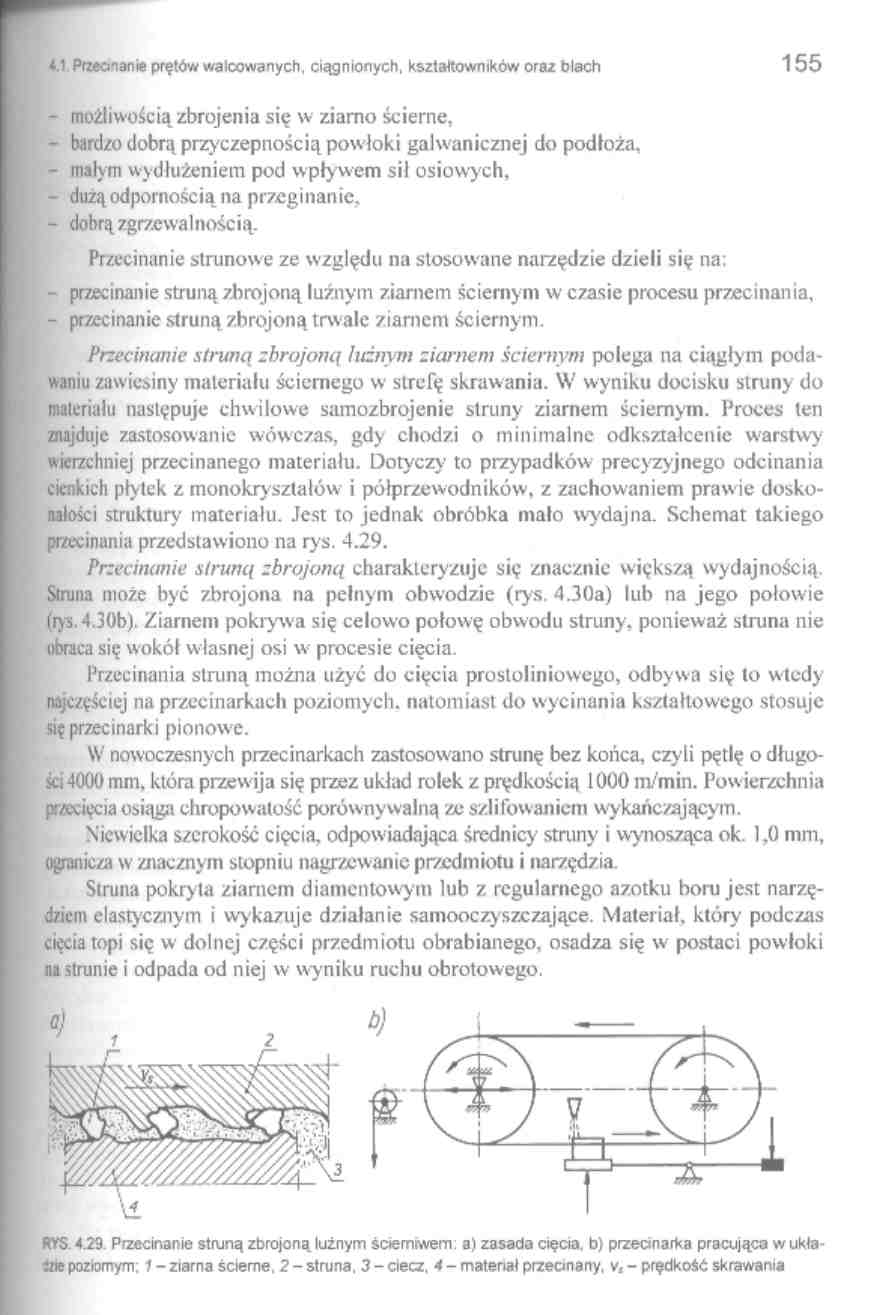